ПРОЕКТИ С ТРАДИЦИОННИ И НЕТРАДИЦИОННИ МАТЕРИАЛИ
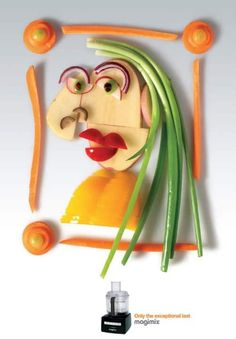 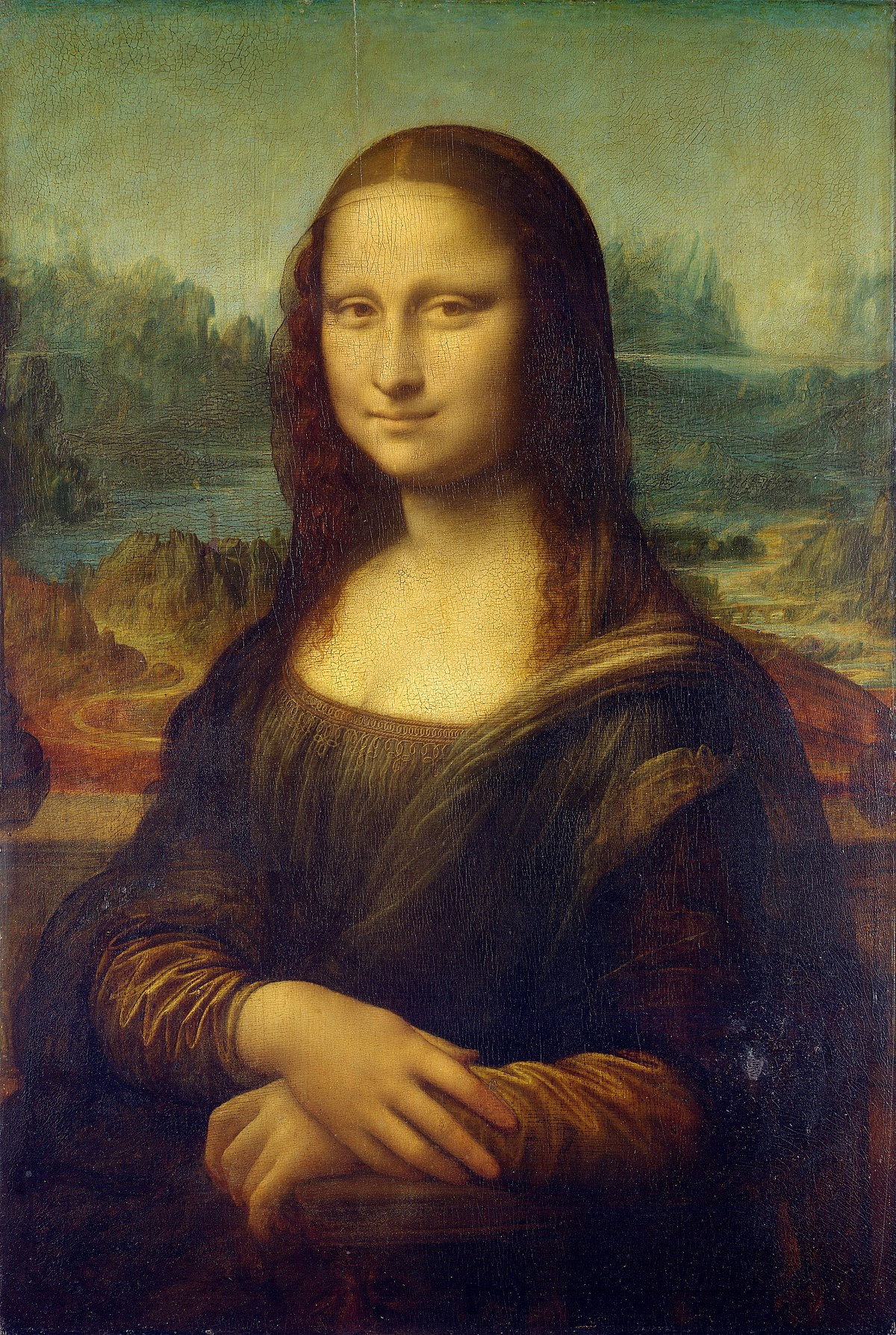 ЦЕЛИ

Познава традиционни и нетрадиционни материали и техники. 
Използва традиционни и нетрадиционни материали и техники в изобразителната дейност. 
Разбира естетическото въздействие на изобразителните материали и техники. Разбира значението на природосъобразното използване на материали и природни ресурси - нетрадиционни материали и техники. 
Експресивност на изобразителните материали и техники.
Усъвършенстване на уменията за свободно експериментиране с материали, необходими за работа в различни нетрадиционни техники за рисуване.
ЗАДАЧИ

Да събуди интерес към алтернативнните материали.
Да развие въображението и творческите способности.
Обяснява изразните възможности на различните материали и техники.
Експериментира с различни материали при създаване на колажи, мозайки, рисунки, апликации, пластики, художествени конструкции.
Най-често практикуваната форма на рисуване или скициране е с молив и хартия, но може и с пастел, мастило и др.
МАТЕРИАЛИ
ТРАДИЦИОННИ:

тънкописец, тебешир, 
въглен, пастел, перо, 
гваш, флумастер, 
бои, маркер, химикал, молив, мастило ......
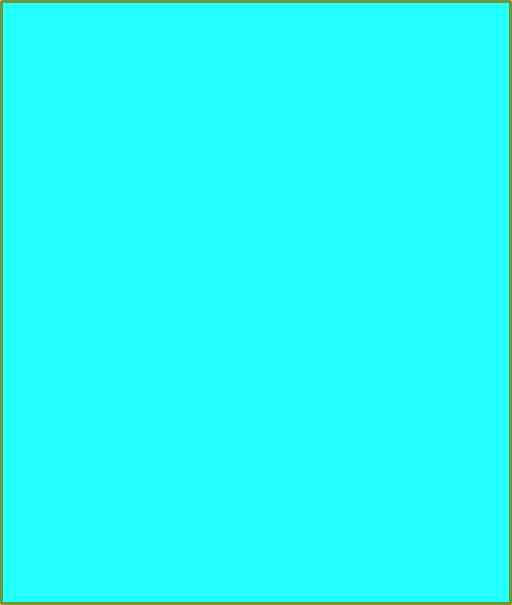 НЕТРАДИЦИОННИ:
пластмаса, сапун, 
стиропор, конци, метал, 
мрежа, опаковки, 
плодове, вилици, 
балони, природни материали ....
Някои съвременни художници включват различни материали като пясък, цимент, слама и дърво за текстурата на работите си.
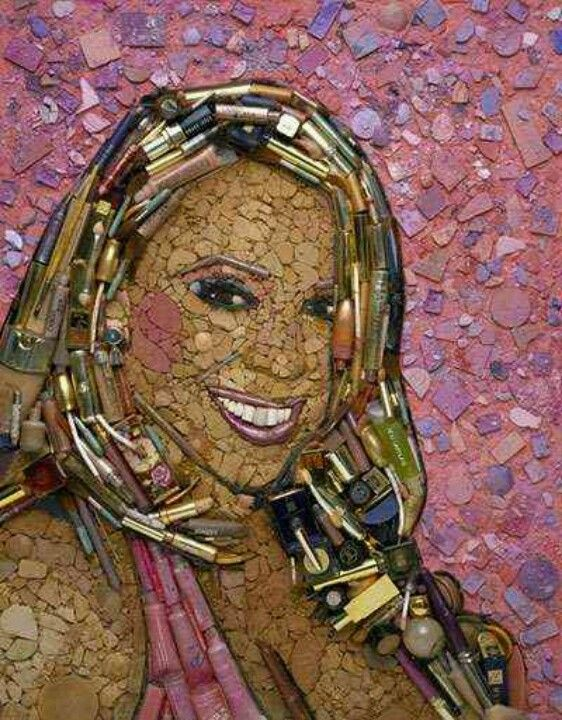 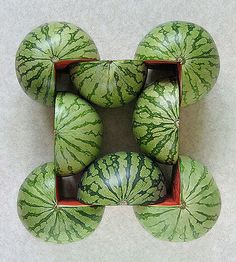 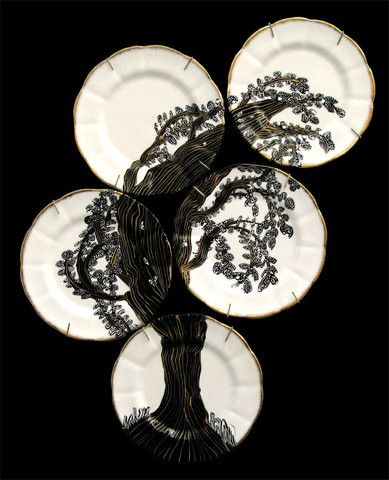 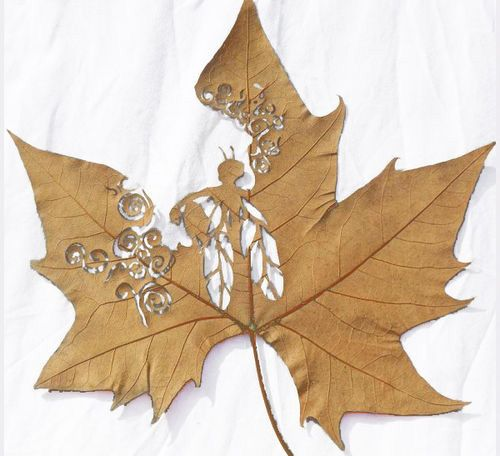 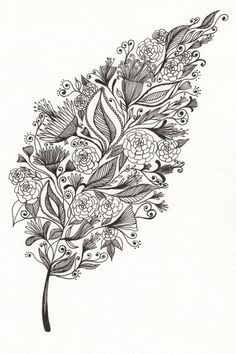 ЛИТЕРАТУРА

http://conf.uni-ruse.bg/bg/docs/cp16/6.3/6.3-17.pdf
https://divnoje.ru/bg/new-ways-of-drawing-unconventional-drawing-techniques-for-children.html
https://shelly.ru/bg/sovety/risovanie-gubkami-netradicionnyi-metod-srednyaya-gruppa-proekt-po-osvoeniyu/
https://vilashes.ru/bg/netradicionnye-tehniki-risovaniya-vo-vtoroi-mladshei-gruppe.html
https://sofiapress.com/7-tehniki-za-risuvane-bez-chetka/
http://www.edutechjournal.org/wp-content/uploads/2018/08/2_2018_233-235.pdf
https://sales.anubis-bulvest.com/epub/html/b4izo_klett/index.html?page=70
https://www.pinterest.com/dsgran/nontraditional-materials/